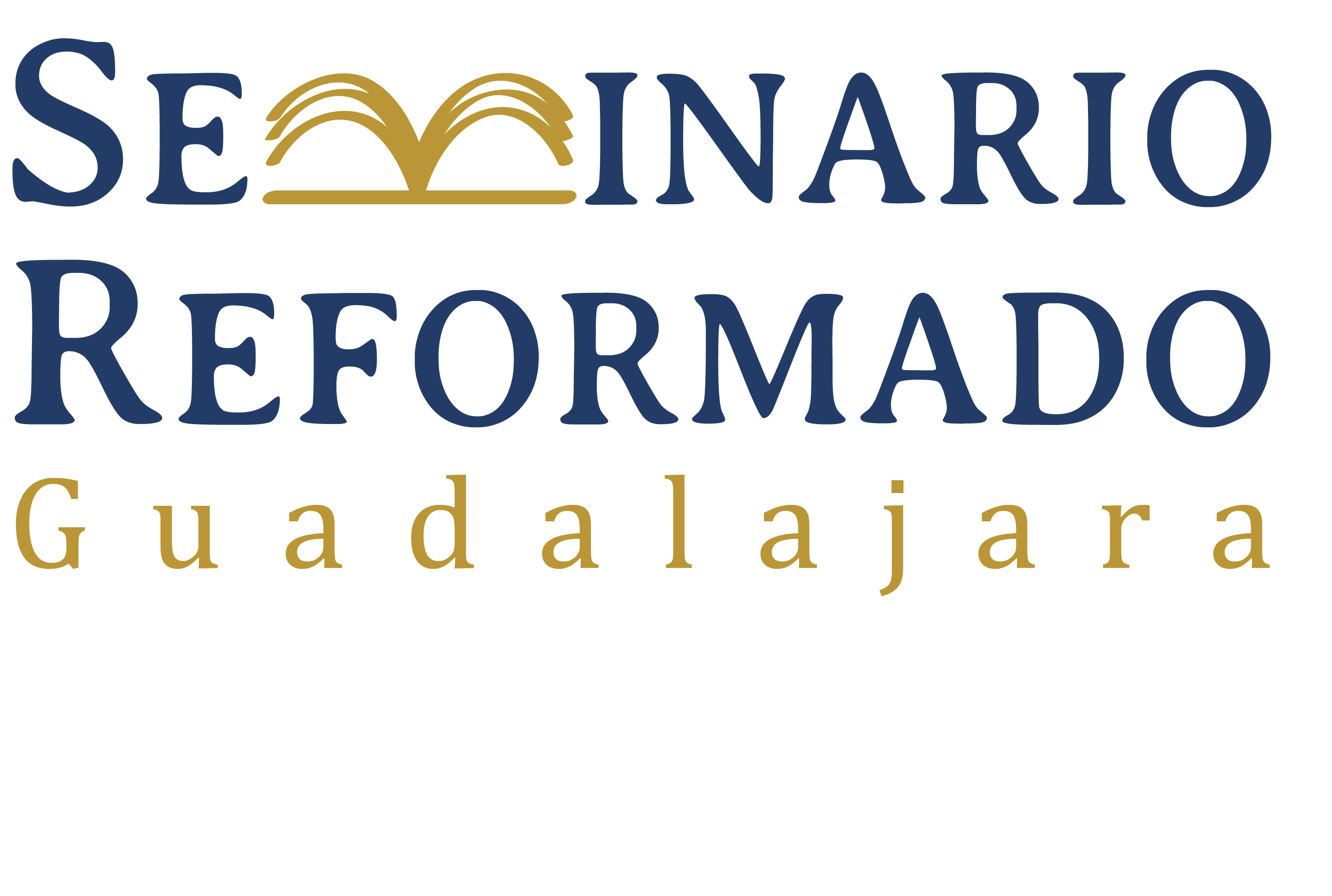 Los libros históricos del AT
Introducción a Crónicas (Parte II)
Crónicas - Su propósito
La pregunta durante el exilio habría sido: ¿Por qué pasó el exilio?
Reyes contestó: Por su desobediencia.
Las preguntas después del exilio habrían sido: ¿Todavía nos ama Dios?  ¿Todavía somos pueblo de Dios?
Crónicas contesta: Por supuesto, siempre.
 
Para platicar
En qué formas contesta así?
Crónicas - Su propósito
Además, Crónicas habría servido como estímulo y advertencia al pueblo pos-exílico.
Su énfasis en el templo habría servido para estimular a los que estaban reconstruyendo el templo y Jerusalén.
Su énfasis en la retribución inmediata habría animado la obediencia y advertido contra la desobediencia.
II Crónicas 7:14 era una invitación perpetua para los judíos.
Al concluir con el edicto de Ciro, Crónicas termina en una nota esperanzadora.
Crónicas - Su propósito
También la idealización de los buenos reyes tiene un elemento mesiánico.
Teniendo acceso a Samuel y Reyes, el pueblo no desconocía las fallas de David y Salomón.
Al mismo tiempo, el verlos retratados en una forma ideal habría puesto delante del pueblo la expectativa de la realización posterior y superior de la gloria anterior del linaje de David.
Crónicas - Su propósito
Para platicar
Si el cronista quería presentar un retrato idealizado de David, ¿por qué incluyó su pecado con el censo? - I Cron 21

(Pista: II Cron 22:1)
Crónicas - Su mensaje
La teología de retribución sigue en el NT, pero es modificada por la cruz y la misión de la iglesia.
Cristo, el obediente, recibió el castigo divino.
Aunque el NT menciona retribución positiva y negativa en esta vida, pone el enfoque en la recompensa eterna.
La misión de la iglesia es hacer discípulos de las naciones.
Así que, las señales de la bendición de Dios ya no son la acumulación de poder y riquezas sino fruto espiritual y crecimiento numérico.
Crónicas - Su mensaje
La idea de las recompensas todavía sirve como estímulo hacia la obediencia.
Al mismo tiempo, tenemos que tener cuidado en la aplicación del principio de la retribución, porque no tenemos el conocimiento suficiente para interpretar las providencias de Dios.
Crónicas - Su mensaje
Lo idealizado apunta lo ideal.
Los reyes idealizados apuntan al Rey perfecto.
El templo esplendoroso con su sacerdocio ordenado apunta al Templo que es Dios con Nosotros y al Sumo Sacerdote y Sacrifico perfecto.
Crónicas - Su mensaje
El lugar del templo fue el Monte Moria - II Cron 3:1.
Fue el mismo lugar donde Abraham presentó a Isaac como sacrificio.
Fue el mismo lugar donde Dios proveyó el sustituto.
Fue el lugar donde muchos sacrificios se presentaron a Dios como sustitutos por los pecadores.
Todo esto apunta al Sustituto, el Sacrificio perfecto y final, que fue ofrecido sobre otro monte cercano.
Crónicas - Su mensaje
Para platicar
Lee II Reyes 23:24-30 y II Cron 35:20 a 36:1.
Comparando estos dos pasajes, explica el mensaje de cada uno de ellos.